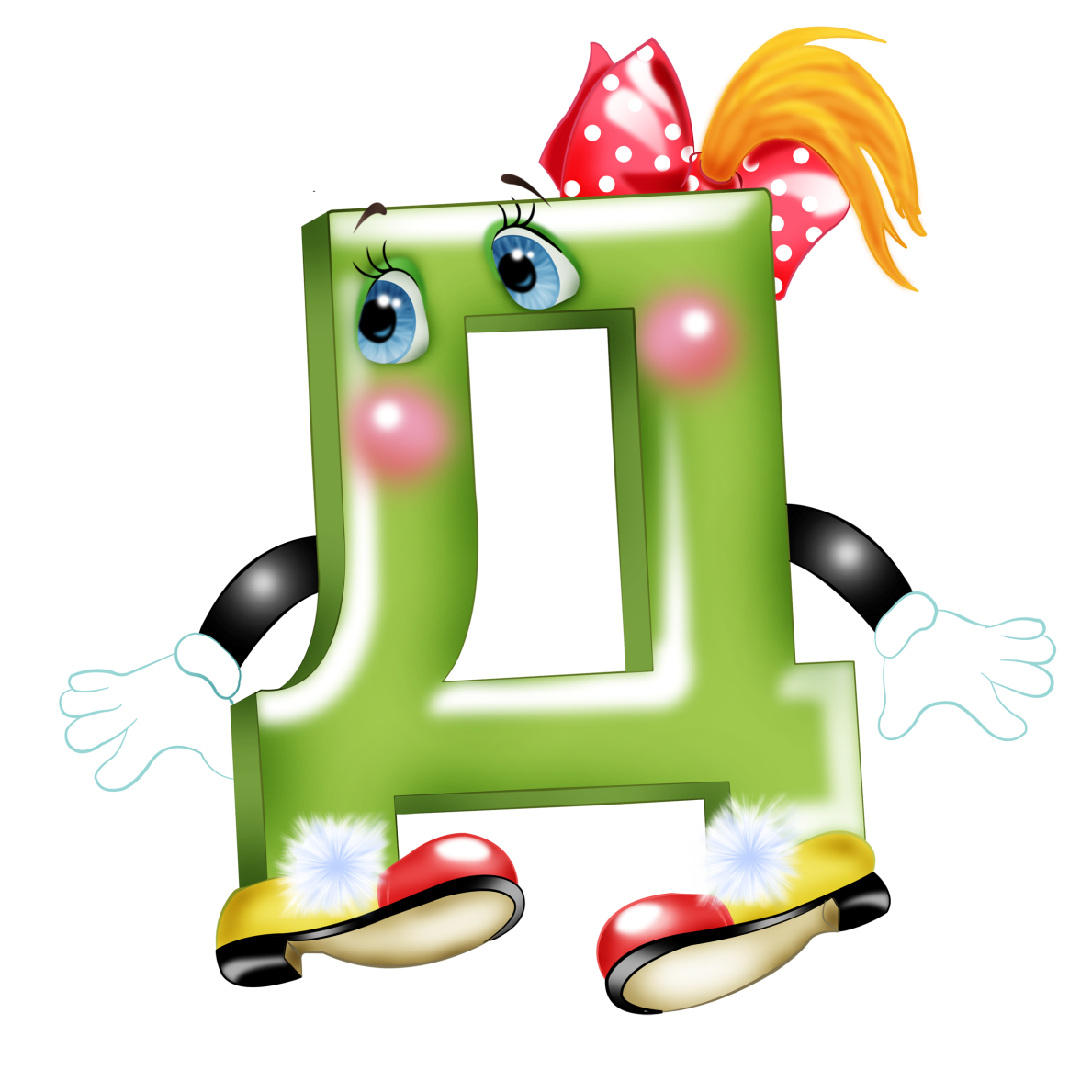 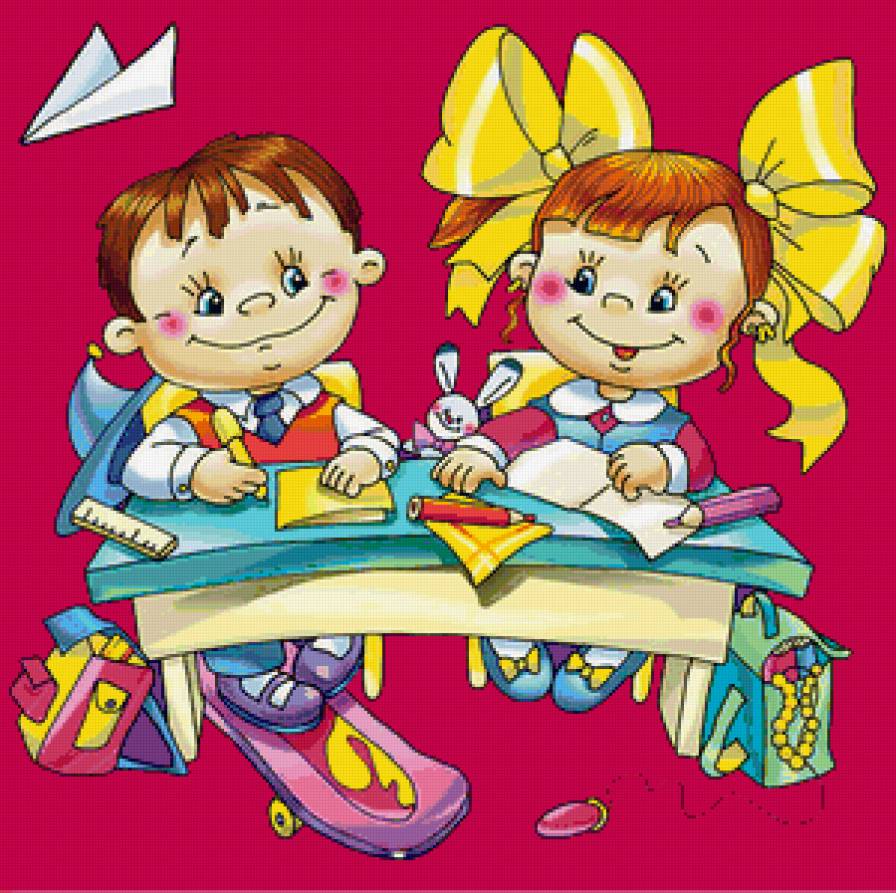 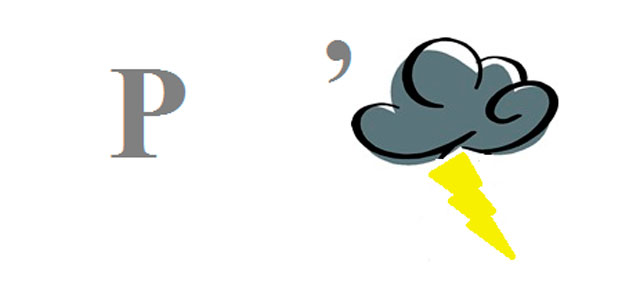 ручка
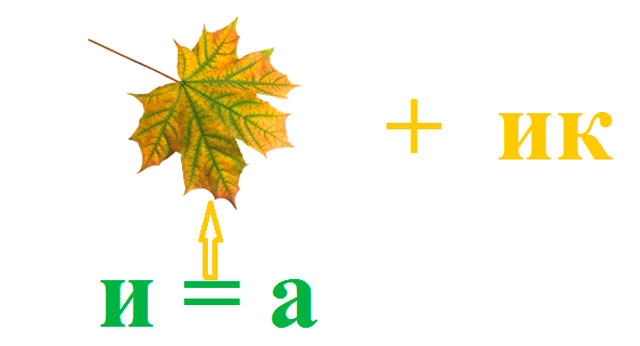 ластик
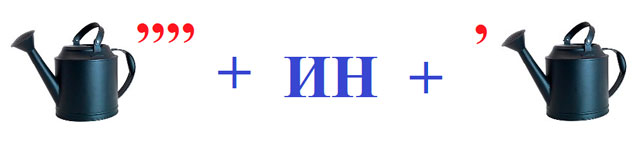 линейка
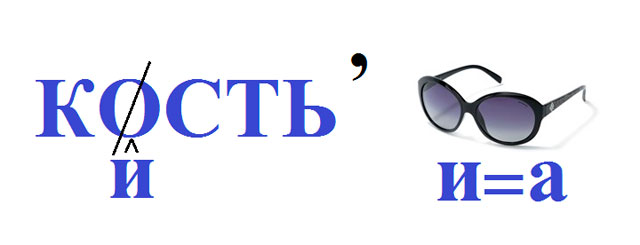 кисточка
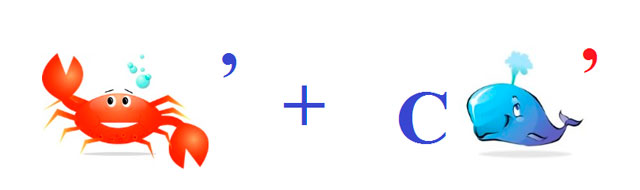 краски
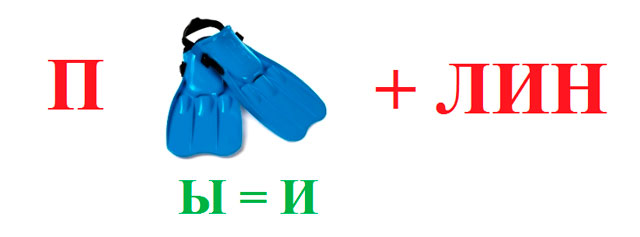 пластилин
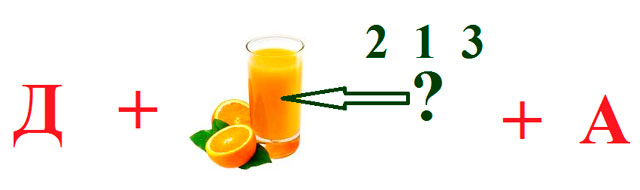 доска
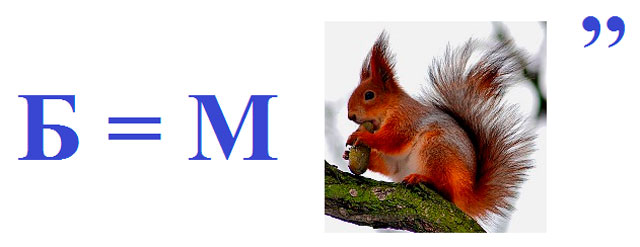 мел
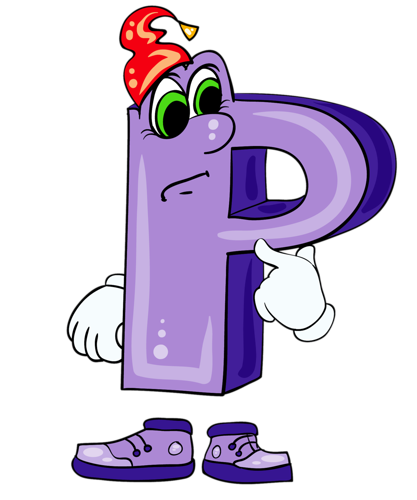 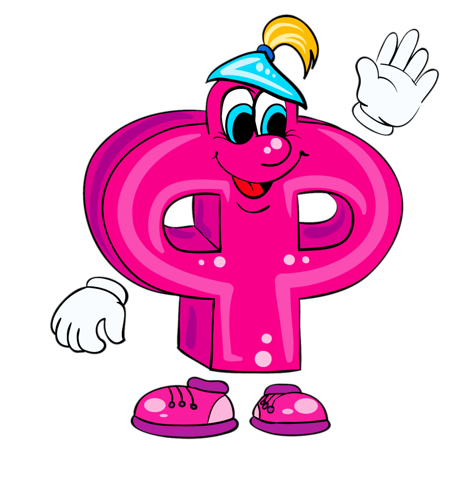 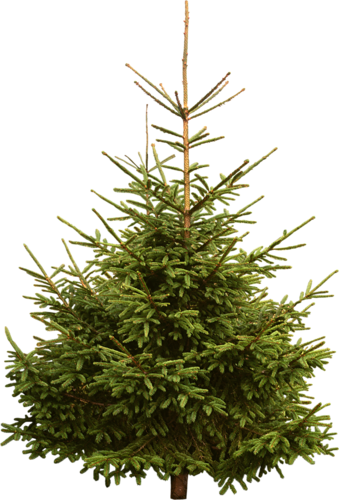 т
т
т
т
т
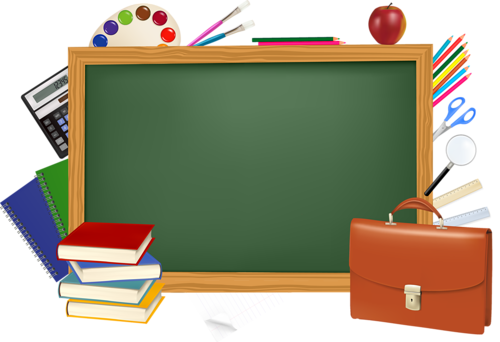 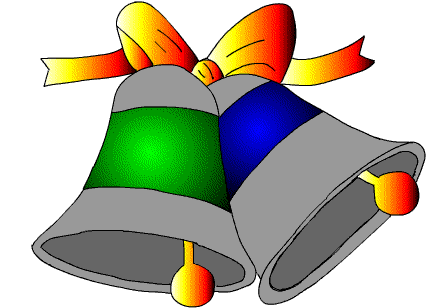 литературное 
чтение
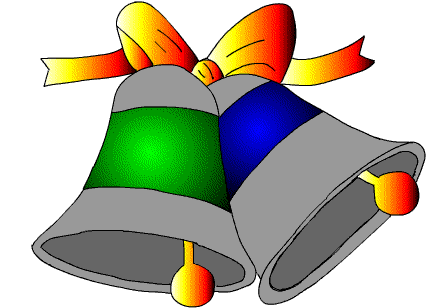 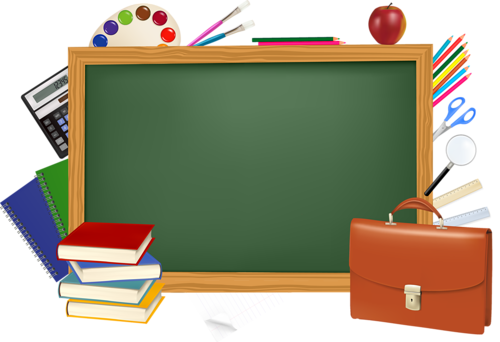 Музыкальный конкурс
.
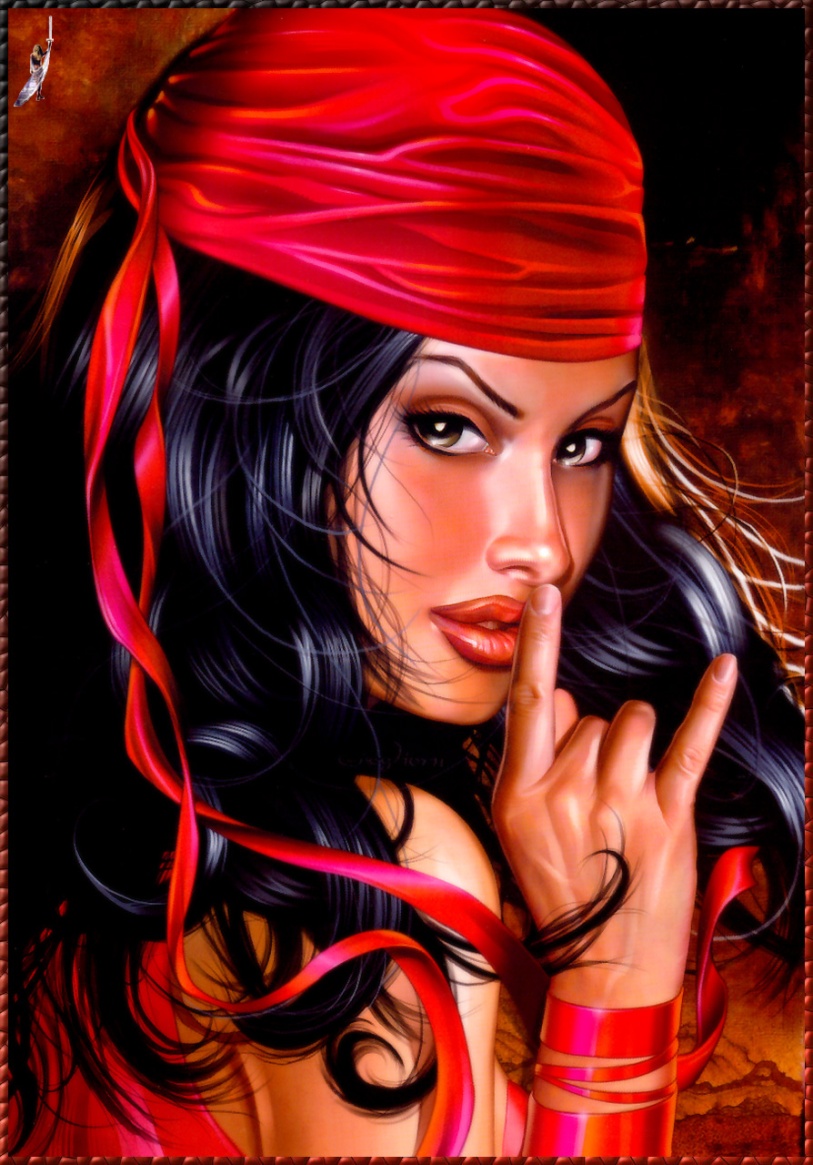 1 -это будущие знаменитости
2 – это гении
3 -это трудяги
4 -это зубрилки
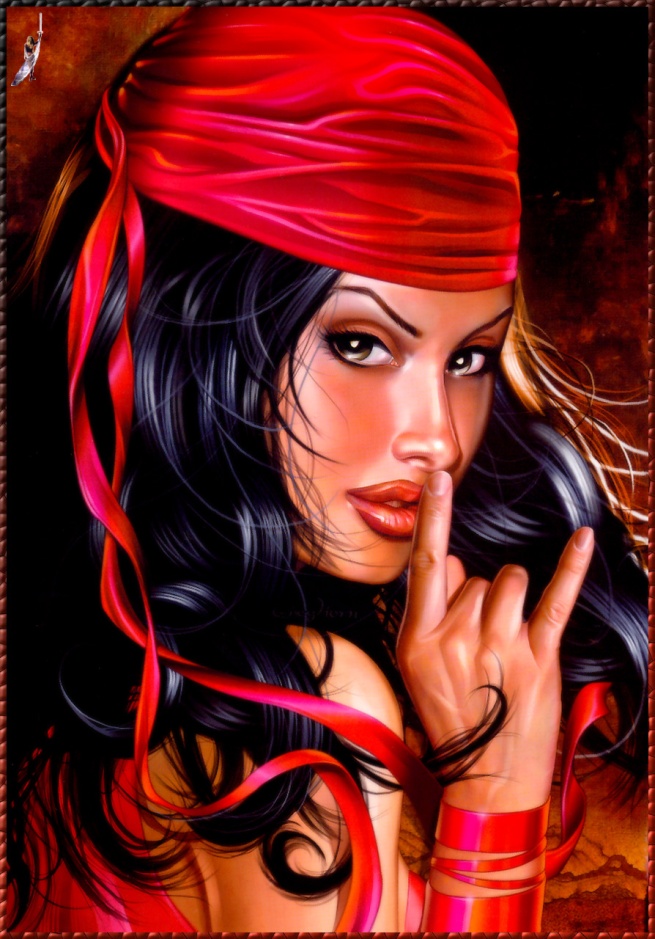 5 - это гордость нашей школы;
6 -  это наши глаза и уши;
7 - это лучшие спортсмены
                                                8   - это сони
10 - это спорщики и драчуны…
9 - это мечтатели и фантазёры;
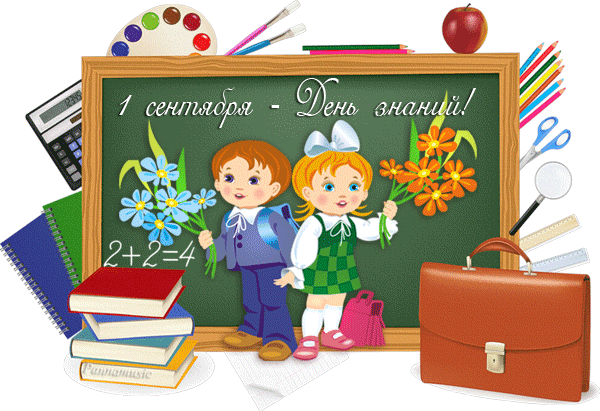 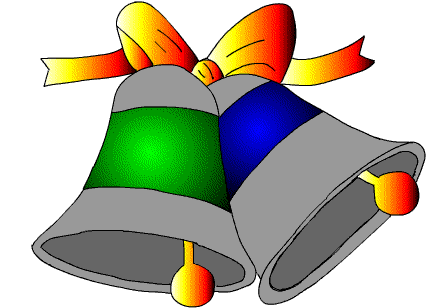